Lesson 4a.3
Number Lines 
Absolute Value
© DMTI (2017) | Resource Materials | www.dmtinstitute.com
1
Lesson 4a.3: Absolute Value
Max is at his house, which is 0 on the number line. One day Max bikes east (right) 4 miles and then rides the bus home with his bike. The next day he bikes west (left) 4 miles and then returns home on the bus. 
How many miles has Max biked over the two days?
 
2. What is the distance he traveled east on his bike?
 
3. What is the distance he traveled west on his bike? 

4. Use the number line below to plot his two bike rides.

5. How do we describe the similarities and difference between his two rides?
West
East
–20
0
20
–5
5
–10
–15
15
10
© DMTI (2017) | Resource Materials | www.dmtinstitute.com
2
[Speaker Notes: Have students take notes in a math journal/notebook. They should redraw the number line.]
Lesson 4a.3: Absolute Value
Max is at his house, which is 0 on the number line. One day Max bikes east (right) 4 miles and then rides the bus home with his bike. The next day he bikes west (left) 4 miles and then returns home on the bus. 
How many miles has Max biked over the two days?
 
2. What is the distance he traveled east on his bike?
 
3. What is the distance he traveled west on his bike? 

4. Use the number line below to plot his two bike rides.

5. How do we describe the similarities and difference between his two rides?
West
East
–20
0
20
–5
5
–10
–15
15
10
© DMTI (2017) | Resource Materials | www.dmtinstitute.com
3
[Speaker Notes: Have students take notes in a math journal/notebook. They should redraw the number line.]
Lesson 4a.3: Absolute Value
West
East
–20
0
20
–5
5
–10
–15
15
10
© DMTI (2017) | Resource Materials | www.dmtinstitute.com
4
[Speaker Notes: Have students take notes.]
Lesson 4a.3: Absolute Value
West
East
–20
0
20
–5
5
–10
–15
15
10
© DMTI (2017) | Resource Materials | www.dmtinstitute.com
5
[Speaker Notes: Have students take notes.]
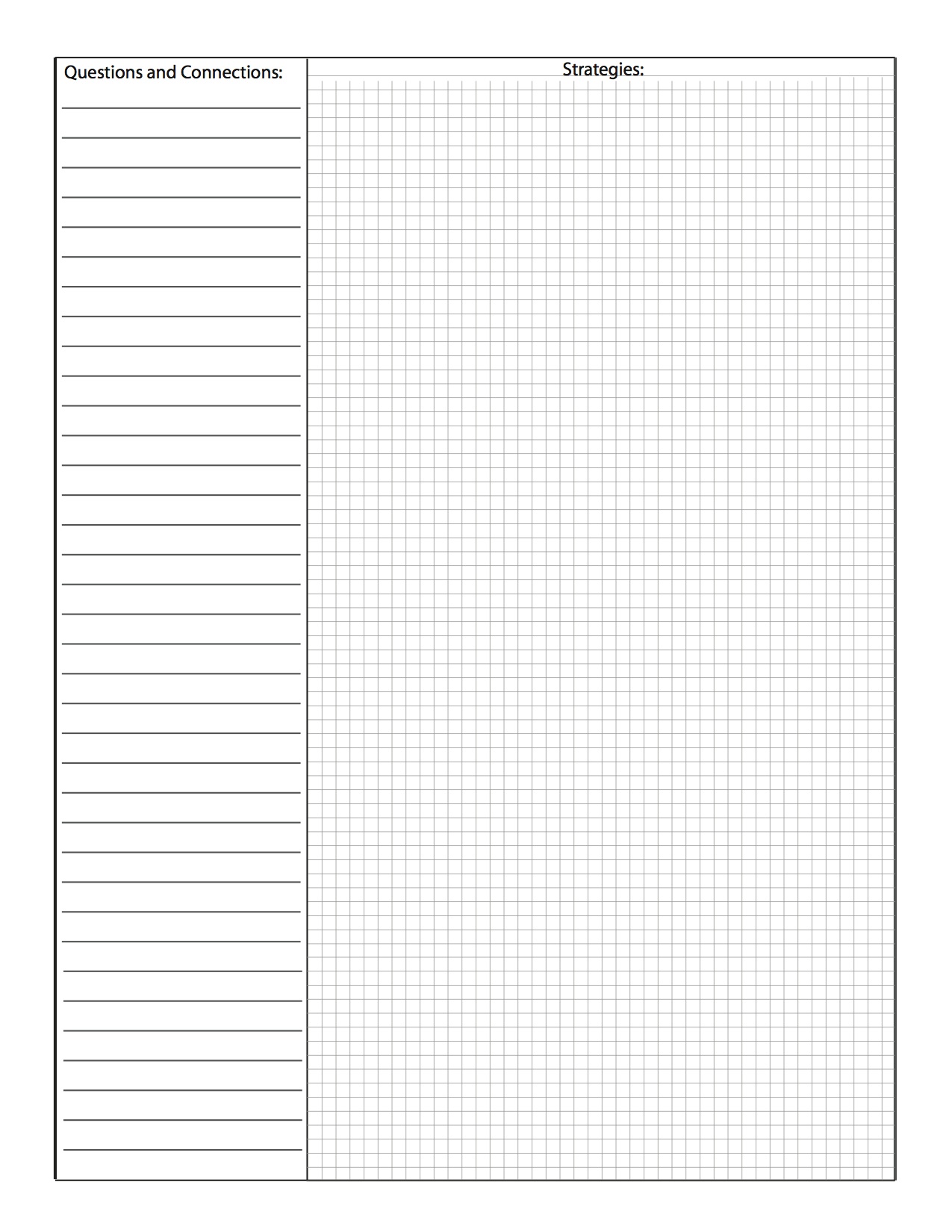 Lesson 4a.3: Absolute Value
© DMTI (2017) | Resource Materials | www.dmtinstitute.com
6
[Speaker Notes: Materials needed: graph paper (a blackline is available from the link below if no graph paper is available)
https://www.hand2mind.com/pdf/gridpaper.pdf]
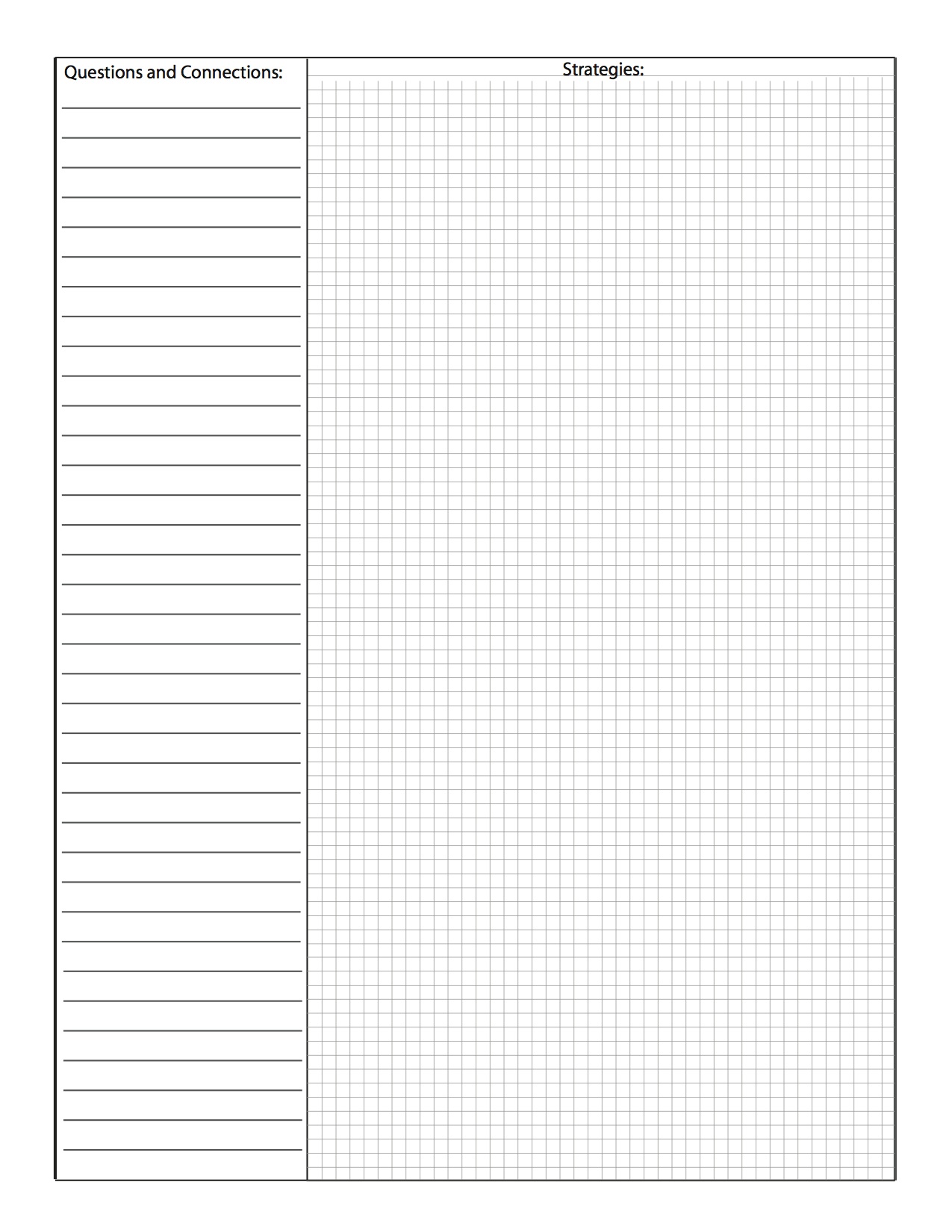 Lesson 4a.3: Absolute Value
Use your number line to answer each question. 
10. Where is the diver located? 

11. Which objects are the same distances away? Write them in absolute value notation. 

12. What is at the lowest point? 

13. Place a seagull at a spot that will have the same absolute value as the treasure. What is the point? 

14. A group of fish are all within 2 m of the diver. Betsy says the depths of the fish are absolute values. Explain whether she is correct or not.
© DMTI (2017) | Resource Materials | www.dmtinstitute.com
7
[Speaker Notes: Materials needed: graph paper (a blackline is available from the link below if no graph paper is available)
https://www.hand2mind.com/pdf/gridpaper.pdf]
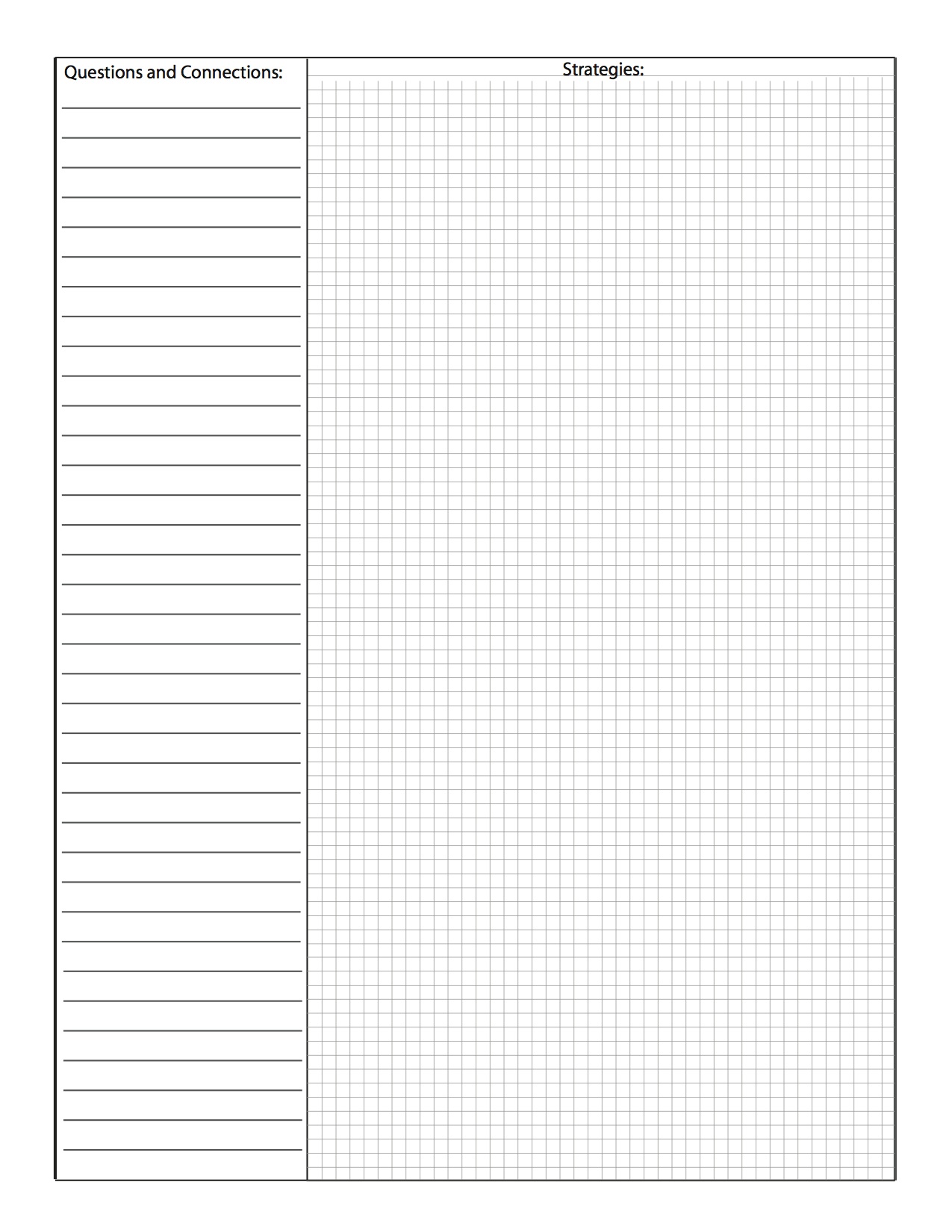 Lesson 4a.3: Absolute Value
Use your number line to answer each question. 
10. Where is the diver located? 

11. Which objects are the same distances away? Write them in absolute value notation. 

12. What is at the lowest point? 

13. Place a seagull at a spot that will have the same absolute value as the treasure. What is the point? 

14. A group of fish are all within 2 m of the diver. Betsy says the depths of the fish are absolute values. Explain whether she is correct or not.
© DMTI (2017) | Resource Materials | www.dmtinstitute.com
8
[Speaker Notes: Materials needed: graph paper (a blackline is available from the link below if no graph paper is available)
https://www.hand2mind.com/pdf/gridpaper.pdf]
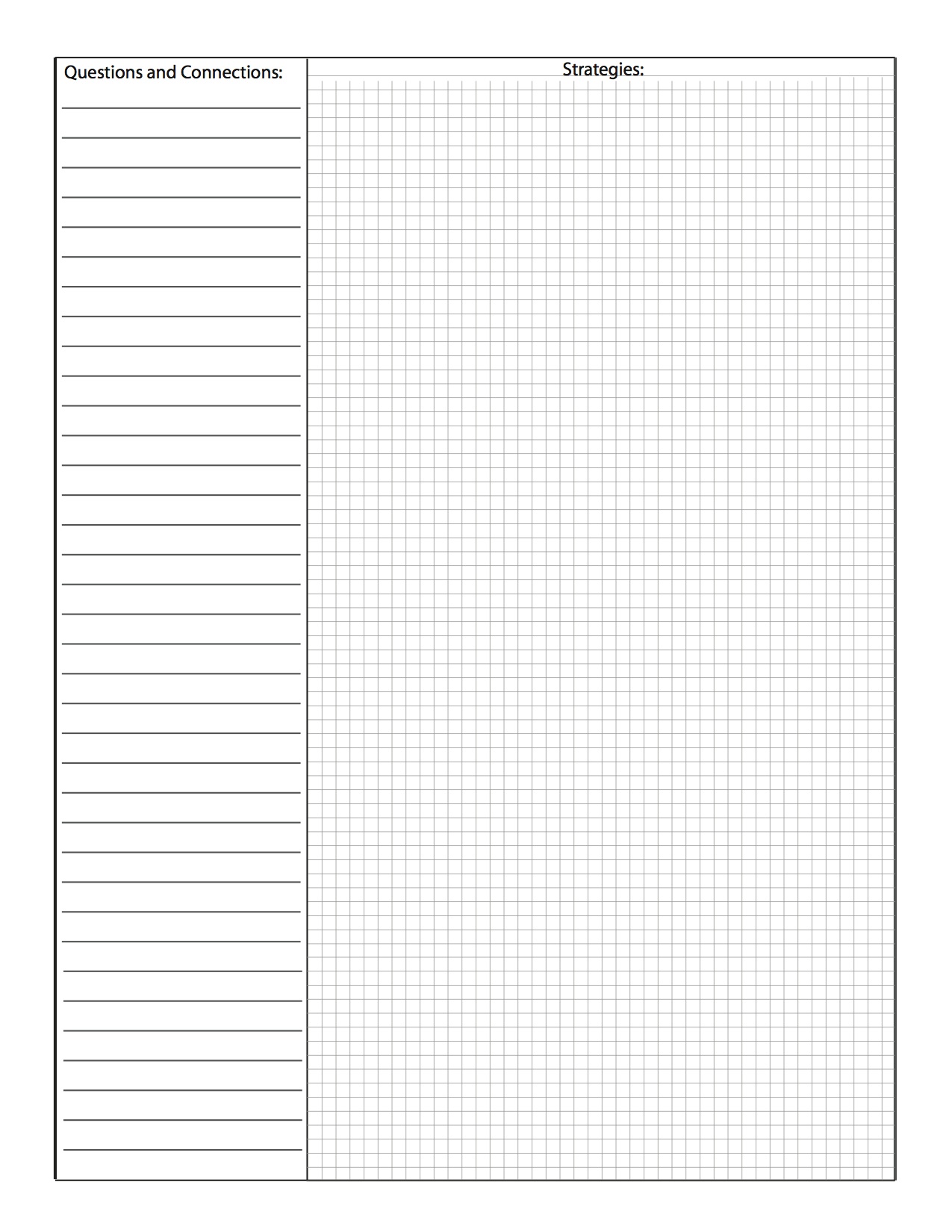 Lesson 4a.3: Absolute Value
Use your number line to answer each question. 
10. Where is the diver located? 

11. Which objects are the same distances away? Write them in absolute value notation. 

12. What is at the lowest point? 

13. Place a seagull at a spot that will have the same absolute value as the treasure. What is the point? 

14. A group of fish are all within 2 m of the diver. Betsy says the depths of the fish are absolute values. Explain whether she is correct or not.
© DMTI (2017) | Resource Materials | www.dmtinstitute.com
9
[Speaker Notes: Materials needed: graph paper (a blackline is available from the link below if no graph paper is available)
https://www.hand2mind.com/pdf/gridpaper.pdf]
Lesson 4a.3: Absolute Value
Complete Worksheets 3.1a and 3.1b. 
For each situation you will either write a context (regarding sea level), create a number line and represent the points, or write the points with absolute value notation.
© DMTI (2017) | Resource Materials | www.dmtinstitute.com
10
Worksheet 4a.3a
15b.
15a.
16b.
16a.
17b.
17a.
18b.
18a.
19b.
19a.
0
0
–5
–5
5
5
© DMTI (2017) | Resource Materials | www.dmtinstitute.com
11
Worksheet 4a.3a
15b.
15a.
16b.
16a.
17b.
17a.
18b.
18a.
19b.
19a.
0
0
–5
–5
5
5
© DMTI (2017) | Resource Materials | www.dmtinstitute.com
12
Worksheet 4a.3b
20b.
20a.
21b.
21a.
22b.
22a.
23b.
23a.
0
–5
5
© DMTI (2017) | Resource Materials | www.dmtinstitute.com
13
Worksheet 4a.3b
20b.
20a.
21b.
21a.
22b.
22a.
23b.
23a.
0
–5
5
© DMTI (2017) | Resource Materials | www.dmtinstitute.com
14
Lesson 4a.3: Review
24. What is the definition of absolute value? 

25. Place two non-integer points on the number line that represent absolute value.

26. Write the two values from above using absolute value notation.

27. Write a statement about traveling east (right) and west (left) that matches your points. 

28. Which of the following statements are true about absolute value? Explain why. 
      a. The same distance away from any point.
      b. The distance 10 less than 0.
West
East
–20
0
20
–5
5
–10
–15
15
10
© DMTI (2017) | Resource Materials | www.dmtinstitute.com
15